Biopotentials
Biopotential: An electric signal (voltage) that is:
measured across distinct points of living cells or tissues
generated by biochemical processes examples: transmission of neural stimuli, contraction of muscle cells
Generation of a biopotential in a cell (simplified view)
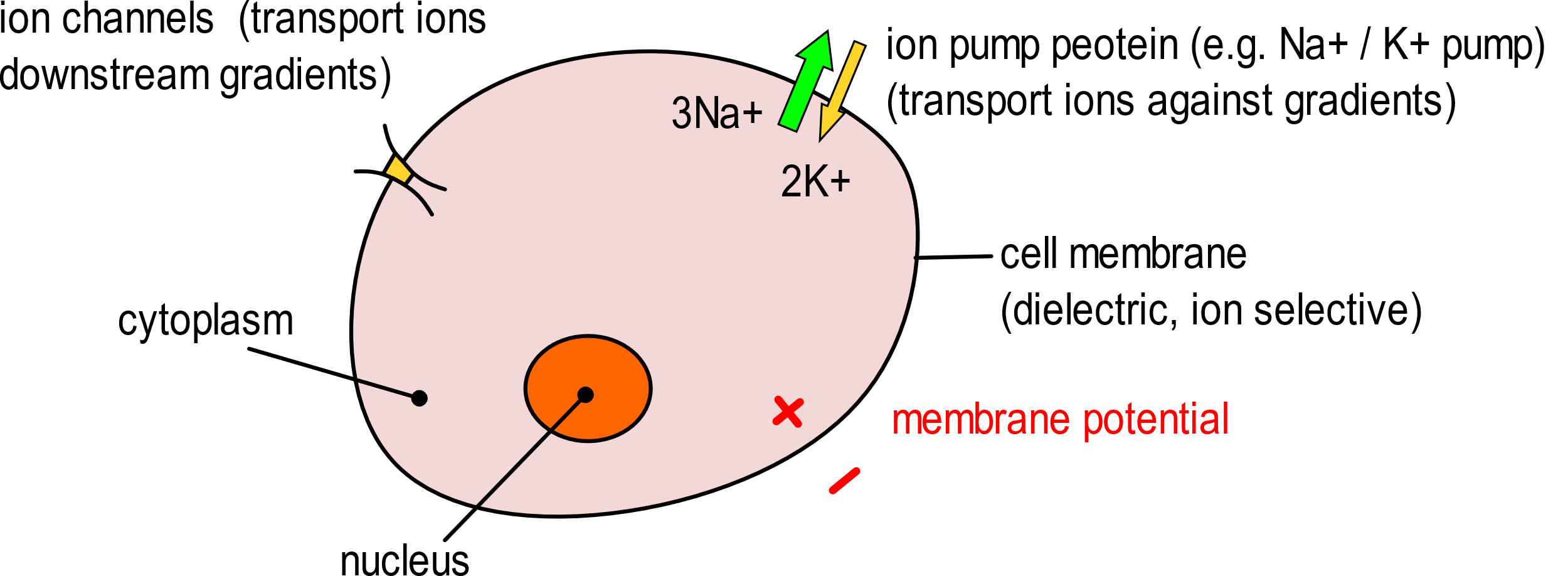 Due to protein pumps, Na+ concentration is much higher outside the cell. 

The cell internal gets a negative potential: 
from –100 mV to –50 mV.
(lipid-protein complex, 7-15 nm)
P. Bruschi – Sensor Systems
1
Electrically excitable cells
When potential gets positive, the ion-channel closes, and the ion pump allow the potential to recover
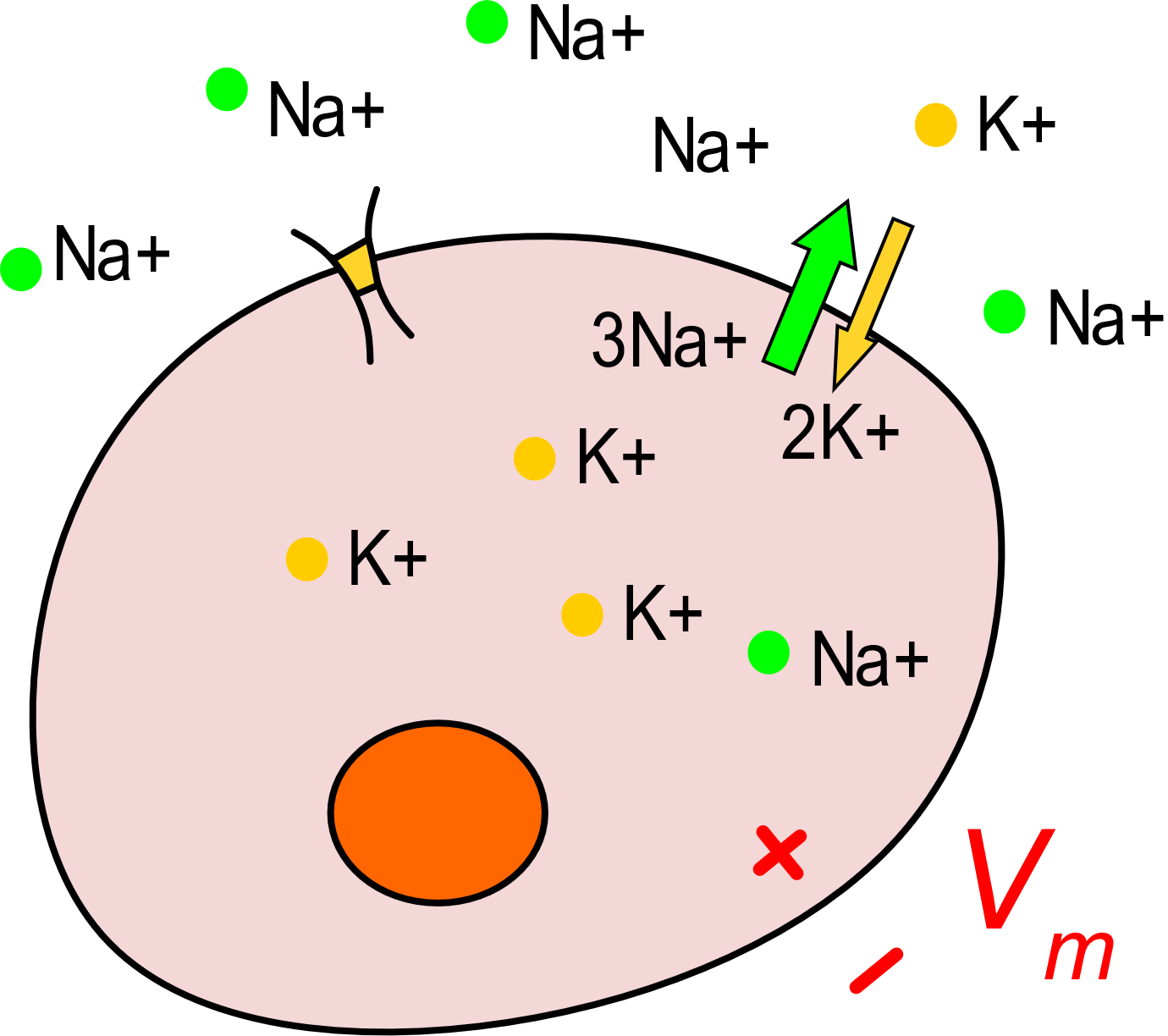 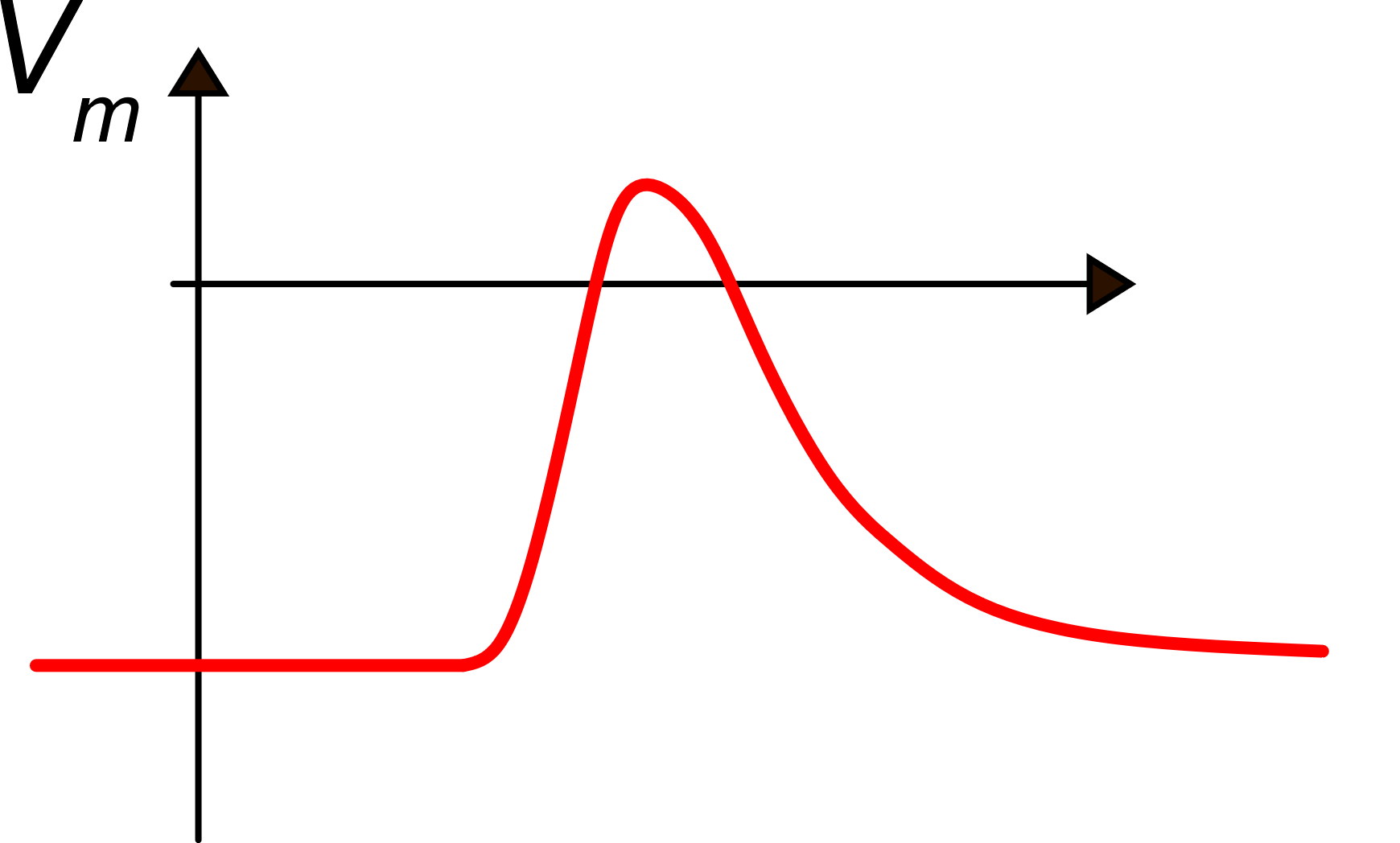 0
time
Electrically excitable cells are marked by ion channels that are controlled by local potential:
(voltage-gated ion channels).
If the stimulus overcome 
a threshold, the ion-channel opens and let sodium (Na+) get into the cell increasing the membrane potential
Arrival of an electrical stimulus
P. Bruschi – Sensor Systems
2
Phases of cell excitation
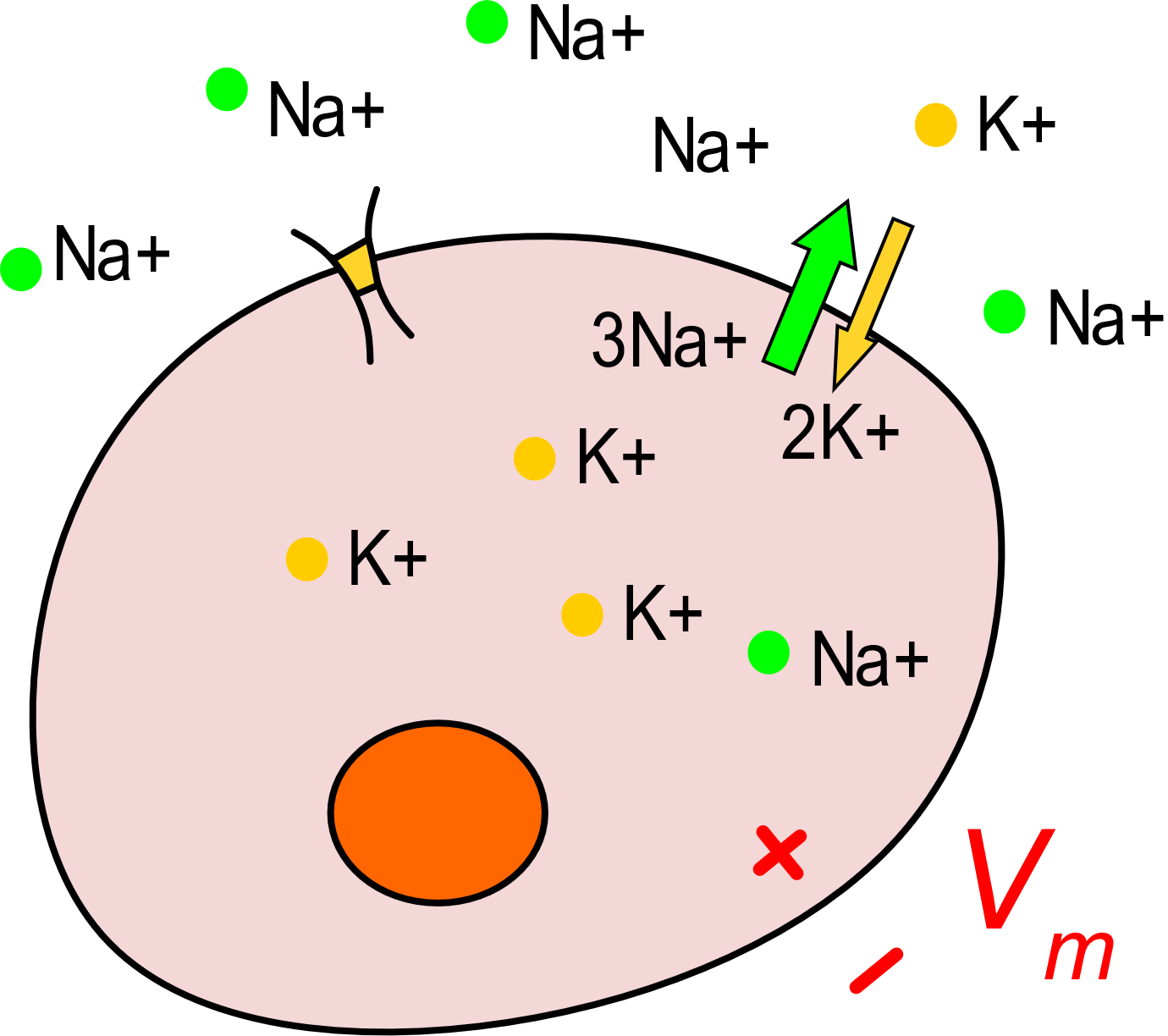 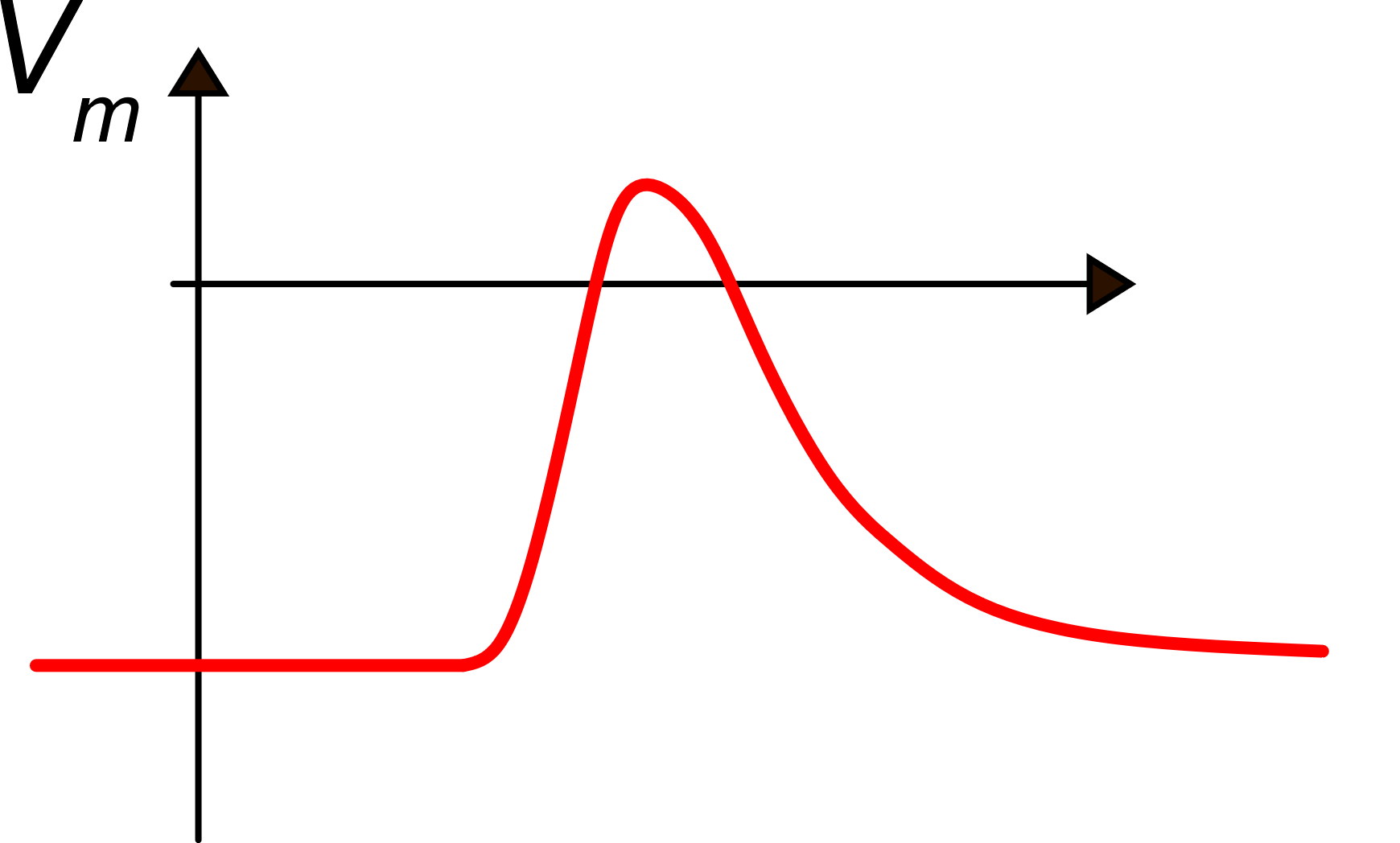 time
Threshold
Time-scale: 
a few ms
resting potential
( -100 to -50 mV )
Depolarization
Ripolarization
P. Bruschi – Sensor Systems
3
Nerve cells (neurons)
output stimulus
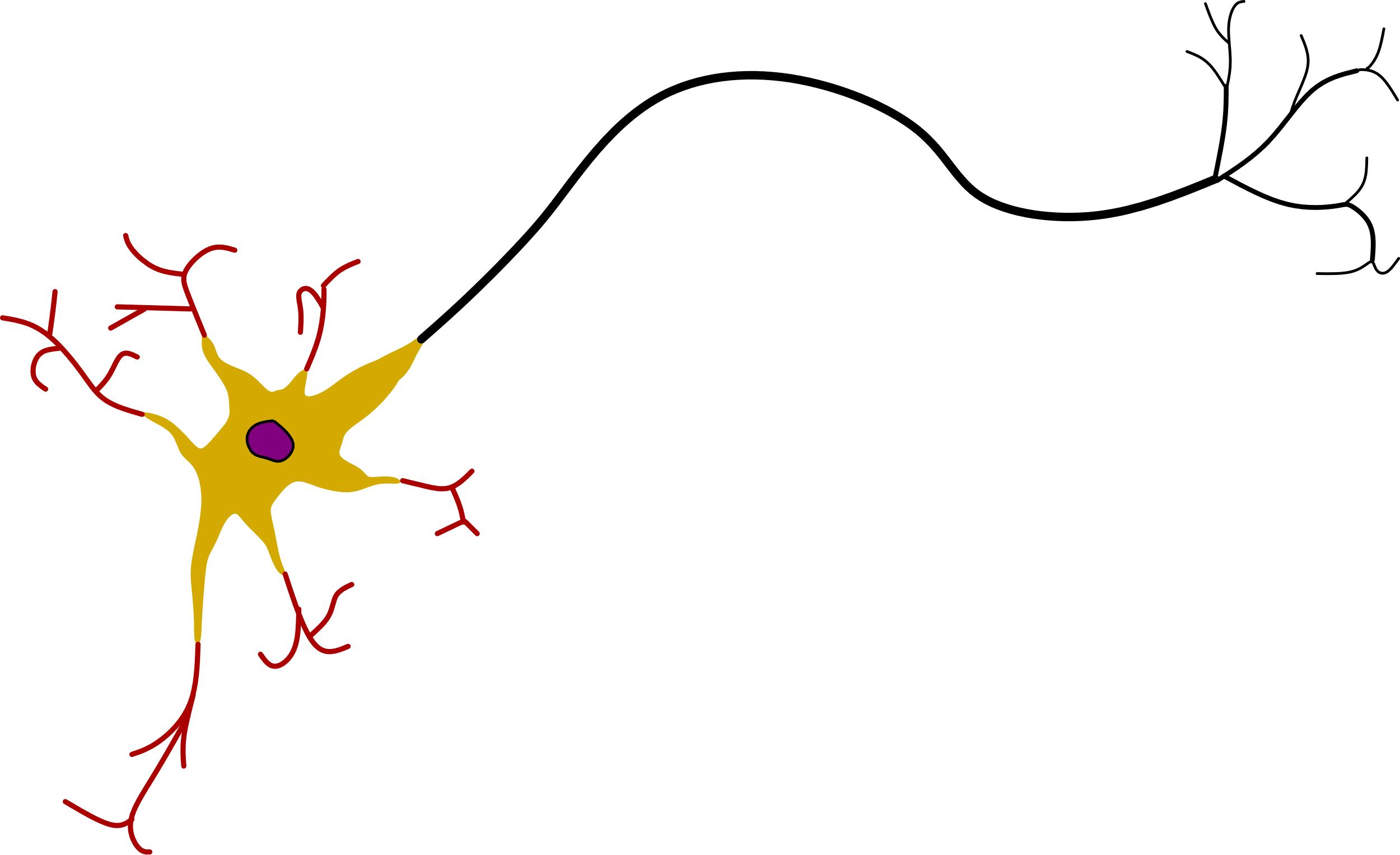 dendrites
(carry input signals
 to the neuron)
nucleus
axon
(carry output signals 
out of the neuron)
synaptic terminals  
(connect to other neuros or 
muscle cells )
soma 
(typical metabolic 
cell functions)
Note: cable-like bundles of axons constitute nerves. Axons can be longer than 1 m
input stimuli
P. Bruschi – Sensor Systems
4
Propagation of a stimulus along the axon or dendrites
resting condition Vm<0  
uniform polarization
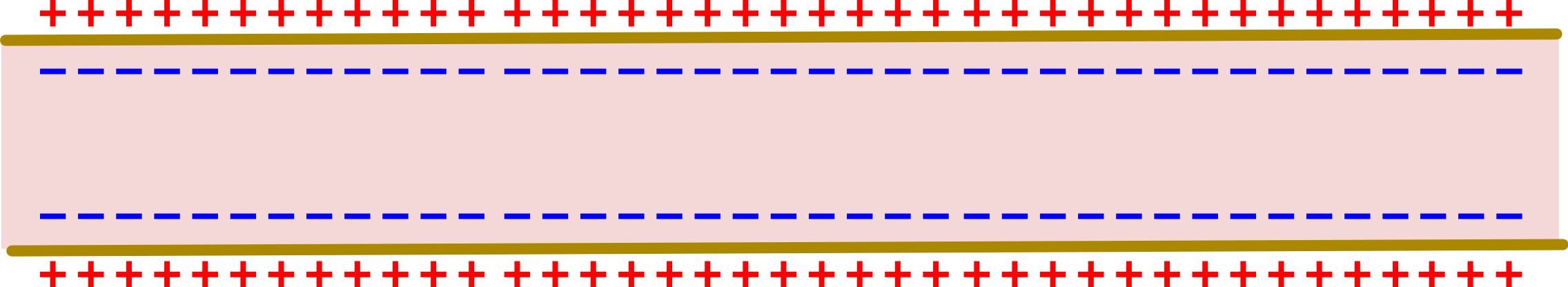 cell membrane
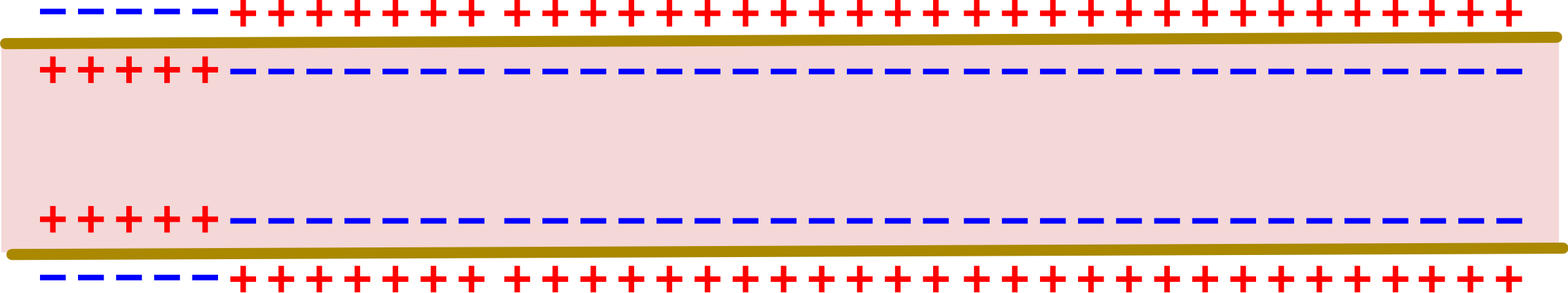 a stimulus causes
local depolarization
electrical field lines
and ion displacement
the adjacent portion of fiber
is depolarized
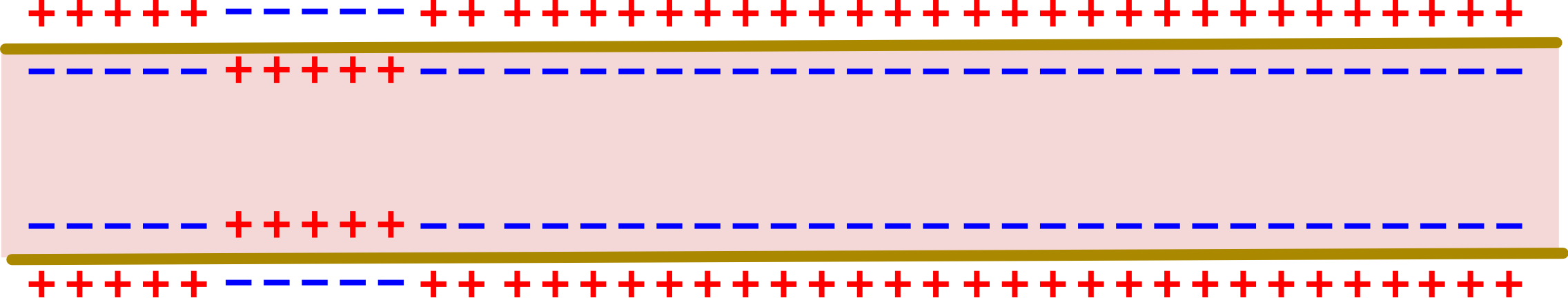 propagation of action potential
the previously excited segment is repolarized
P. Bruschi – Sensor Systems
5
Propagation of stimuli between neurons (1)
Propagation of 
action potential
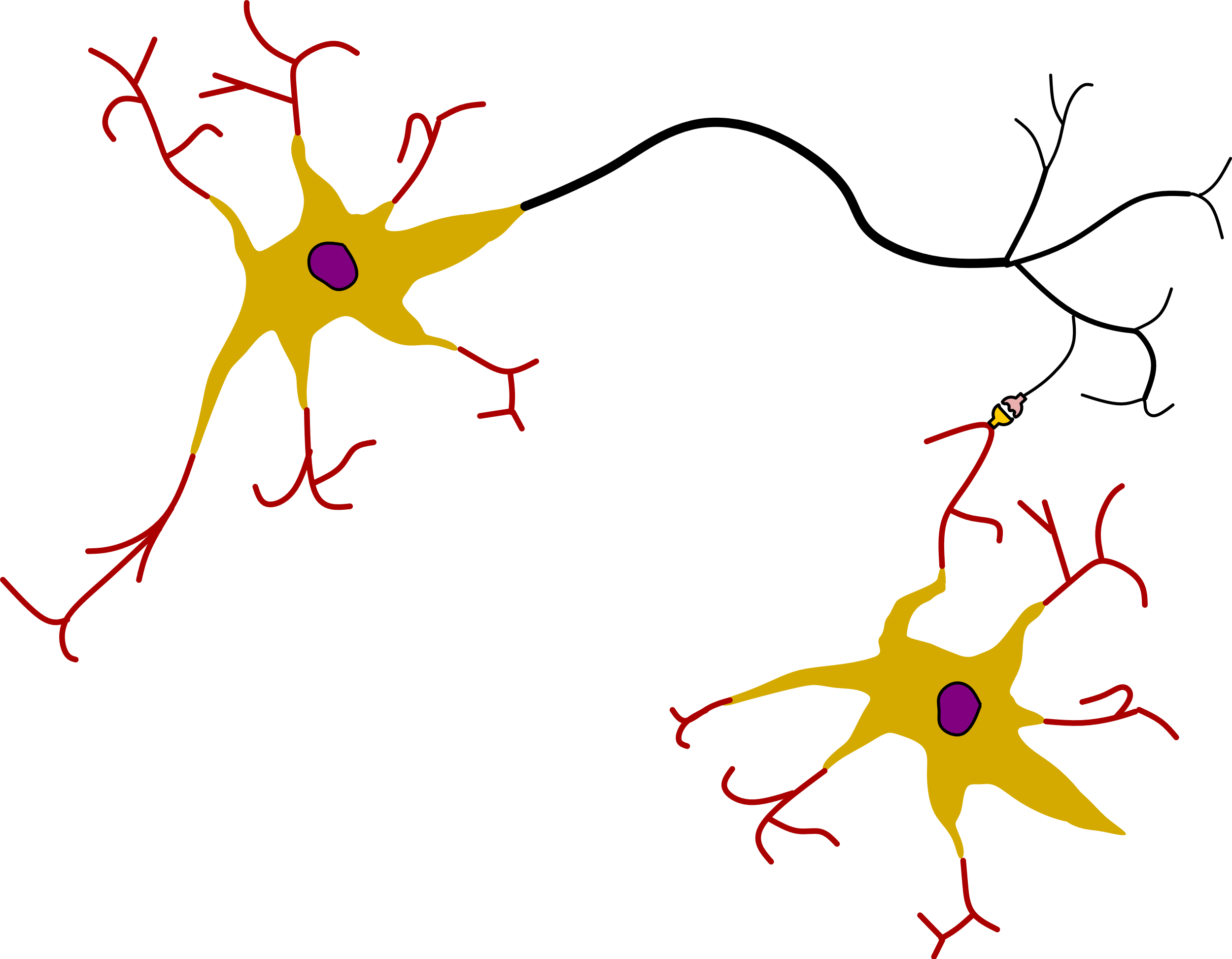 Axon terminal
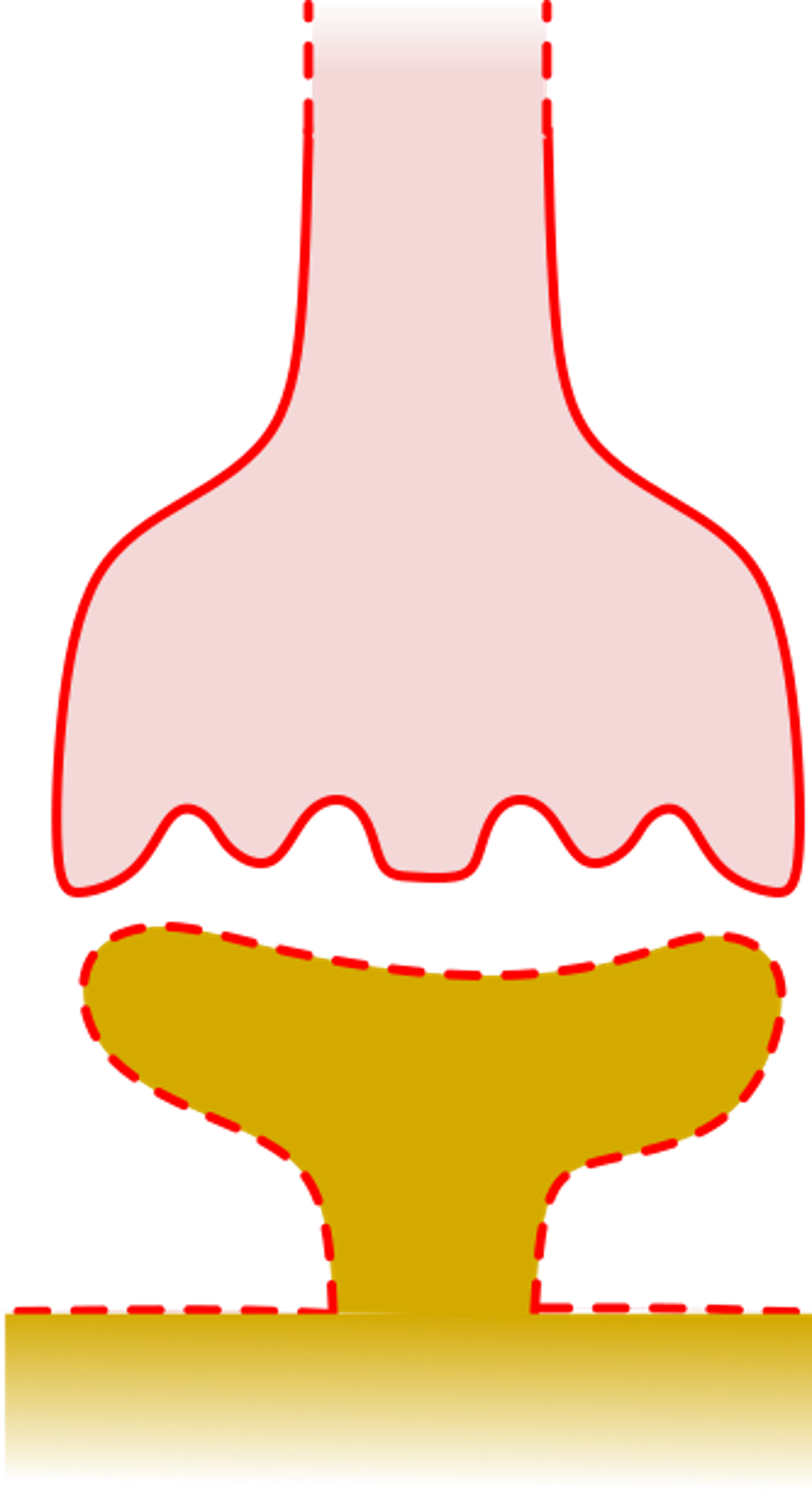 Neurotransmitter
release (chemical 
molecules)
Synapse
(chemical 
synapse)
gap (20 nm)
Receptors
Dendrite or 
neuron soma
neuron 1 
(transmitting)
neuron 2 
(receiving)
Synapse "propagation time": 0.5-1 ms
P. Bruschi – Sensor Systems
6
Propagation of stimuli between neurons (2)
Receptors
Receptors are specialized ion channels that, once activated by the specific neurotransmitter, let ions get into the receiving neuron:
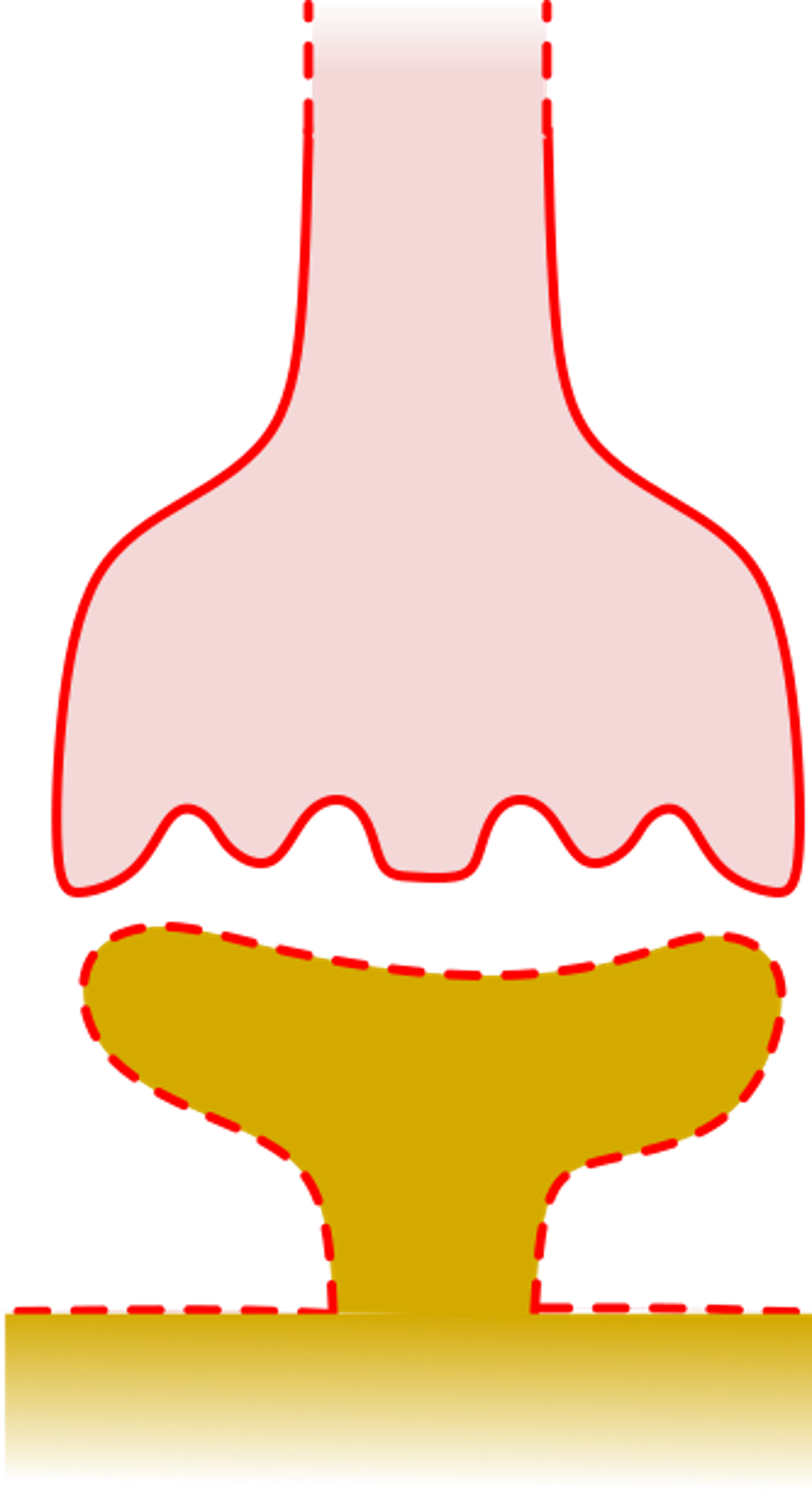 Positive ions (e.g. Na+): excitatory
Negative ions (e.g. Cl-): inhibitory
Vm
If the threshold is overcome, a depolarization event is triggered
time
Neuron membrane potential
(soma end dendrites). The evolution of the potential is the result of the action of multiple synapses
excitatory
threshold
inhibitory
P. Bruschi – Sensor Systems
7
Propagation of stimuli between neurons (3)
To other neurons: action can be excitatory or inhibitory, depending on the type of synapse
action potential
From other neurons:
excitatory and inhibitory
signals
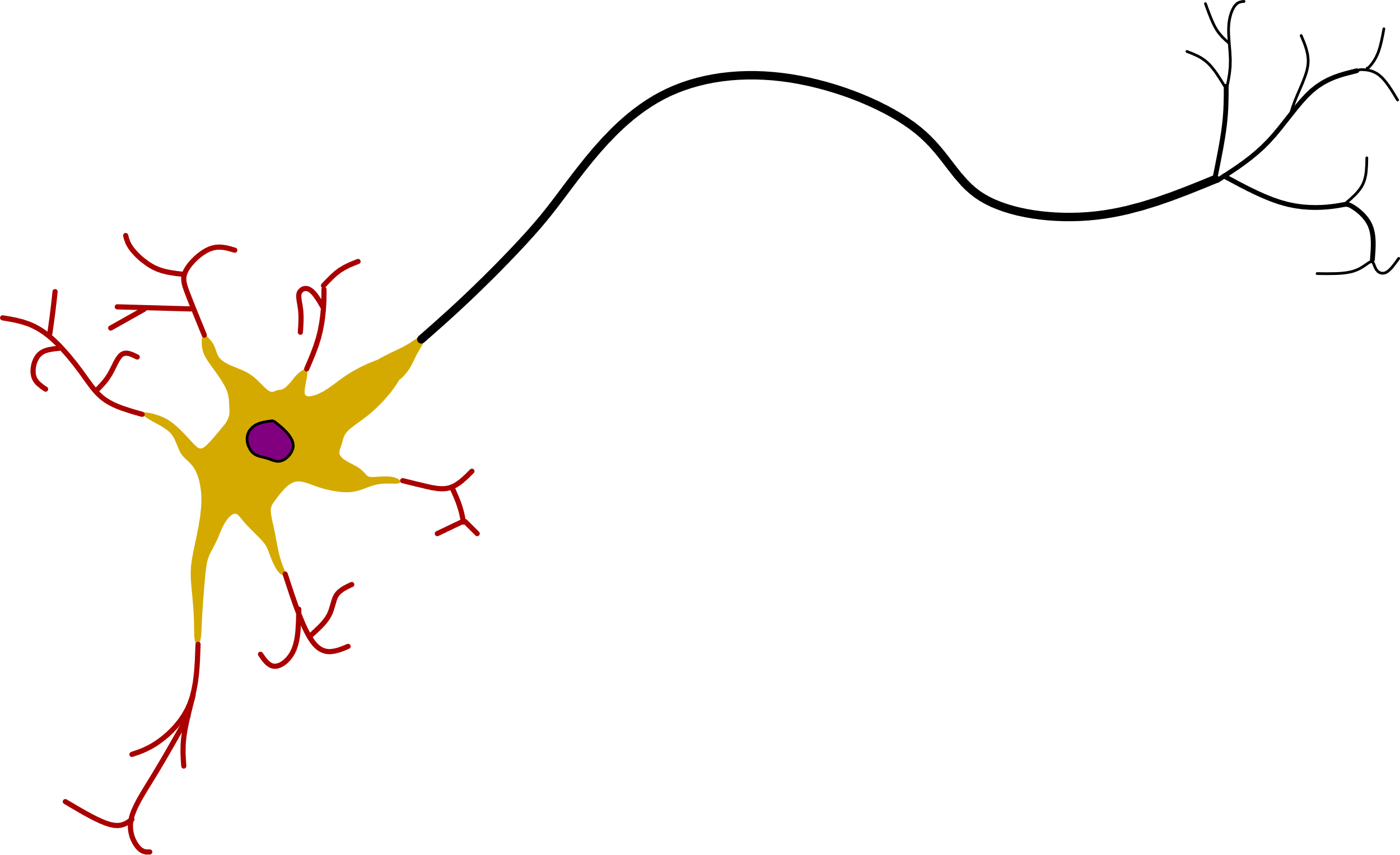 When the threshold is overcome, depolarization (action potential) begins generally at the point the axon starts (AIS=Axon Initial Segment, or Axon Hillock)
The action potential travels along the axon up to 100 m/s and reaches all the synapses that are present at the end of the axon, stimulating other neuros or other electrically excitable cells.
P. Bruschi – Sensor Systems
8
Neuron "firing"
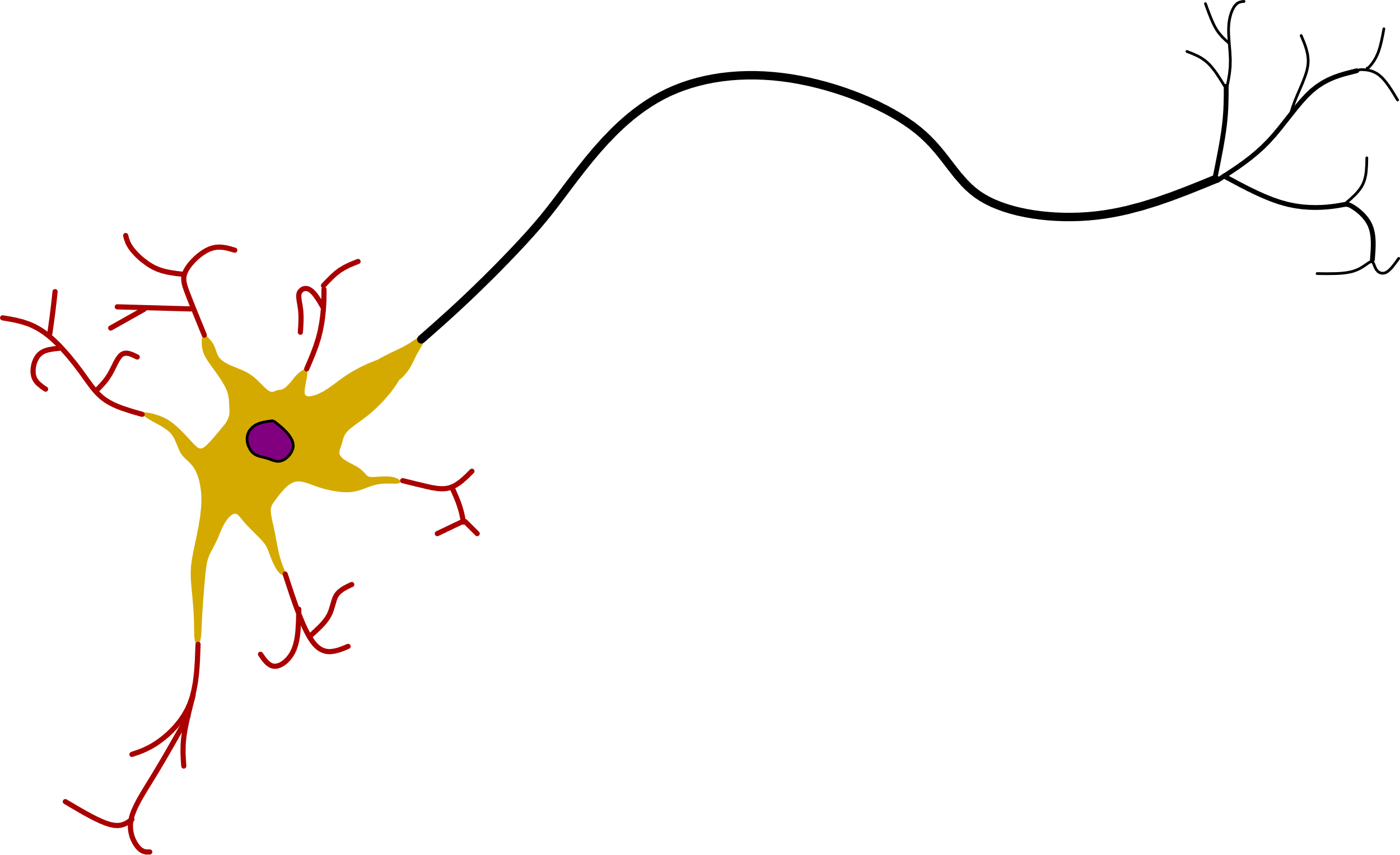 "spikes" (single firing events)
FIRE !
Recording of neural activity
P. Bruschi – Sensor Systems
9
Recap on the neuron function (highly simplified view)
A neuron receives inputs through its dendrites and transmit it output (action potential) through the axon
Connection between the axon and the dendrites is actuated by the synapses
Reception of one input produces a variation of the cell potential: an inhibitory input reduces the cell potential, an excitatory input increases the cell potential
The cell potential continuously varies up and down for the effect of a large number of successive or simultaneous stimuli from a large number of neurons. Then, the cell potential is the sum of different inputs that can be different in terms of magnitude and sign. 
When the potential overcome a certain threshold (that depends on the type of neuron ) the neuron emits an action potential along the axon.
P. Bruschi – Sensor Systems
10
Types of Neurons
Motor neurons : transmit signals from the central nervous system (brain and spinal cord) to muscles.
Sensory neurons : generate action potentials from physical /chemical stimuli and transmit it to the brain / spinal cord)
Interneurons: connect neurons to other neurons
Muscle Cells
Muscle cells are another important type of electrically excitable cells
There are three main types of muscle cells:
Skeletal muscle cells, or muscle fibers (voluntary movements) 
Smooth muscle cells (involuntary movements, i.e. peristalsis )
Cardiac muscle cells
Striated muscles
P. Bruschi – Sensor Systems
11
Skeletal muscle cells
axon (from a motor neuron)
neuro-muscular
junction (synapse)
Depolarization proceeds along the fiber
and towards the inner fibrils
myofibrils
nuclei
myosin
actin
myosin and actin slide one over the other
membrane
(sarcolemma)
Depolarization triggers a chemical reaction chain that causes the fibrils to contract. This mechanism consumes ATP, which should be replaced by energy-consuming reactions
Muscle cell (fiber). Can be several cm long a 100-200 mm wide.
P. Bruschi – Sensor Systems
12
Muscle motor units
muscle
The fibers forming a single motor unit contract all together
Different  motor units can contract independently form each other.
The higher the number of motor units that are activated, the greater the strength produced by the muscle
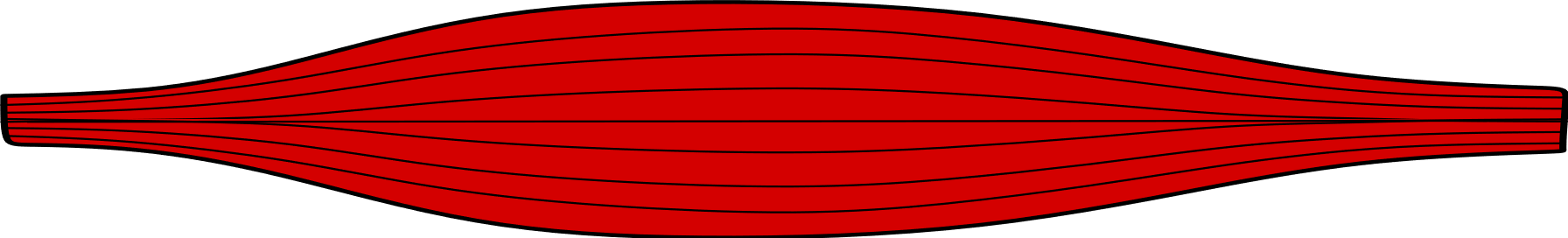 From the motor neuron
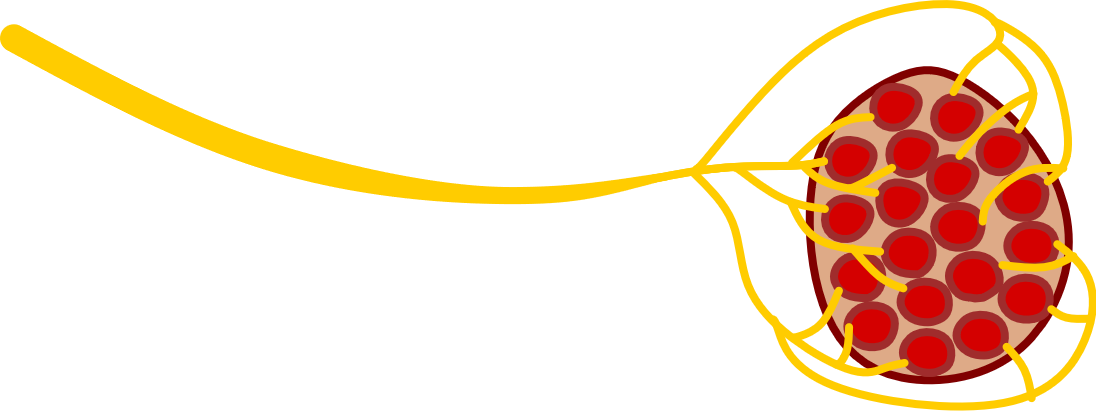 fibers = muscle cells
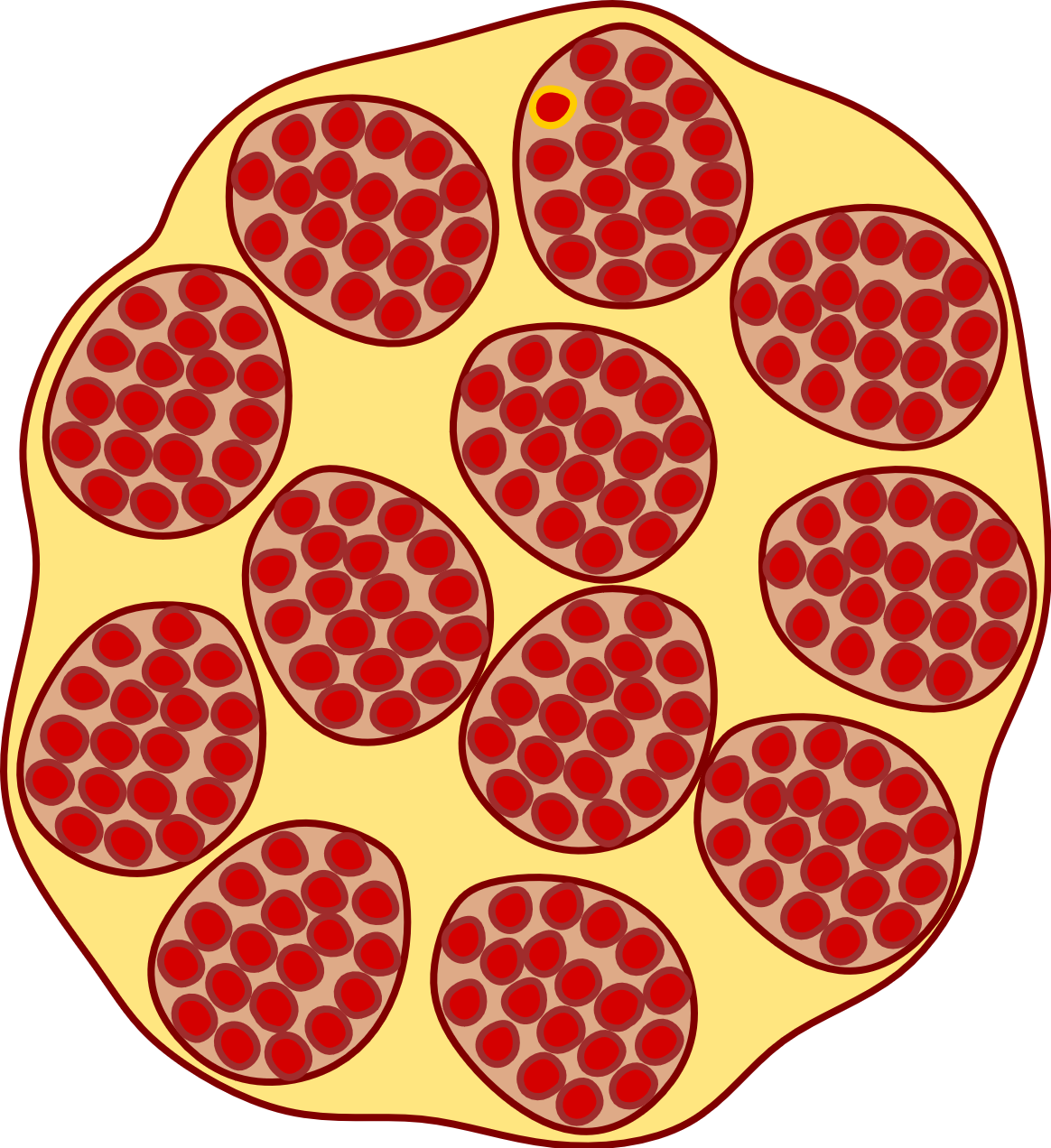 Motor unit: Bundle of fibers connected to a single motor neuron
Muscle cross-section
P. Bruschi – Sensor Systems
13
Muscle stimulation
electrical
The strength of muscle contractions depends on the frequency of arriving action potentials and the number of  motor neuros that are firing.
stimulus
tension (force)
Effect of a train of many action potentials occurring at high frequency: constant maximum tension or "complete tetanus".
time
Single contraction
"twitch"
Effect of two
action potentials
(summation)
P. Bruschi – Sensor Systems
14
Cardiac muscle
Myocardium contraction is initiated by an action potential generated by specialized cardiac cells forming the sinoatrial (SA) node
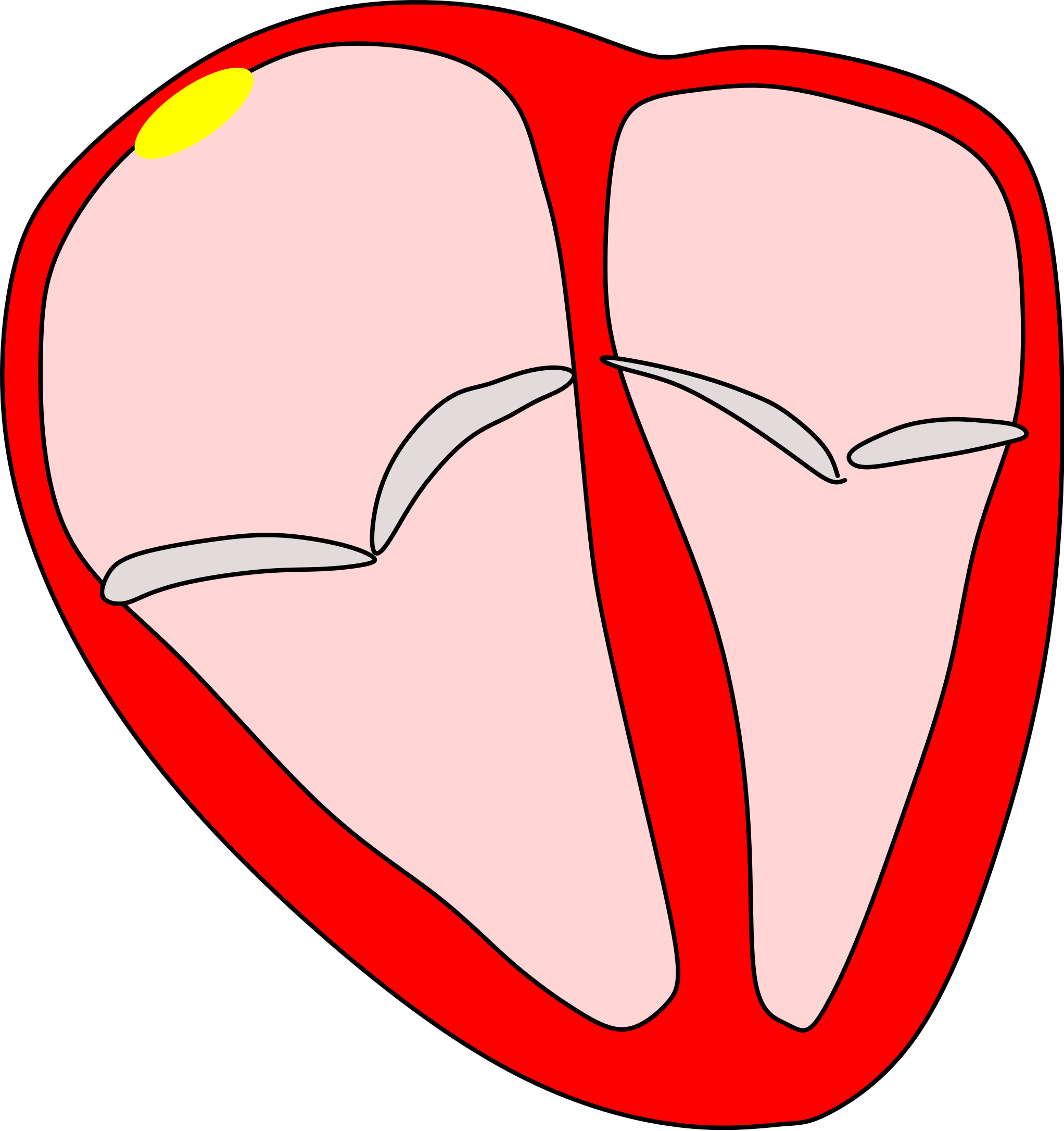 SA
Left 
Atrium
myocardium
Cells (striated: formed by myofibril)
Right
Atrium
Short cells, highly interconnected
Action potential is easily transmitted
from a cell to another at high speed
Right 
Ventricle
Left 
Ventricle
P. Bruschi – Sensor Systems
15
Electrical events during a cardiac cycle
Atrioventricular (AV) node
The SA node is a muscle cell that has not a stable resting potential: it continuously goes through depolarization and repolarization, operating like an oscillator
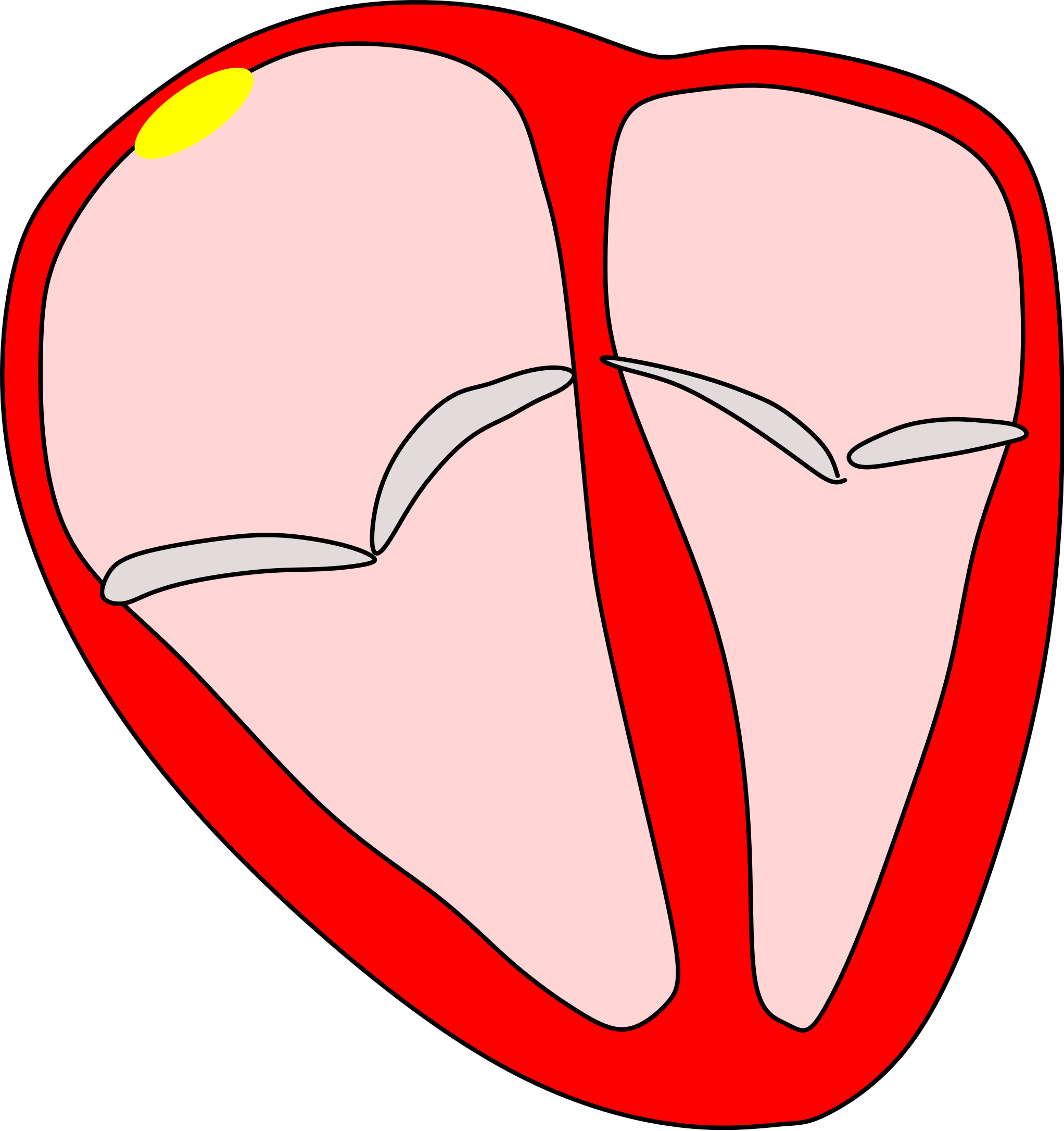 The action potential generated by the SA, rapidly spread across the atrii, through specialized conduction tissues (same type as the SA) causing contraction of the atrii
Network of conduction Tissue
The stimulus is received by an intermediate node (AV) that introduces a delay of nearly 100 ms, and then propagate it to the ventricles, causing their strong and fast contraction
P. Bruschi – Sensor Systems
16
Neurostimulation of the heart
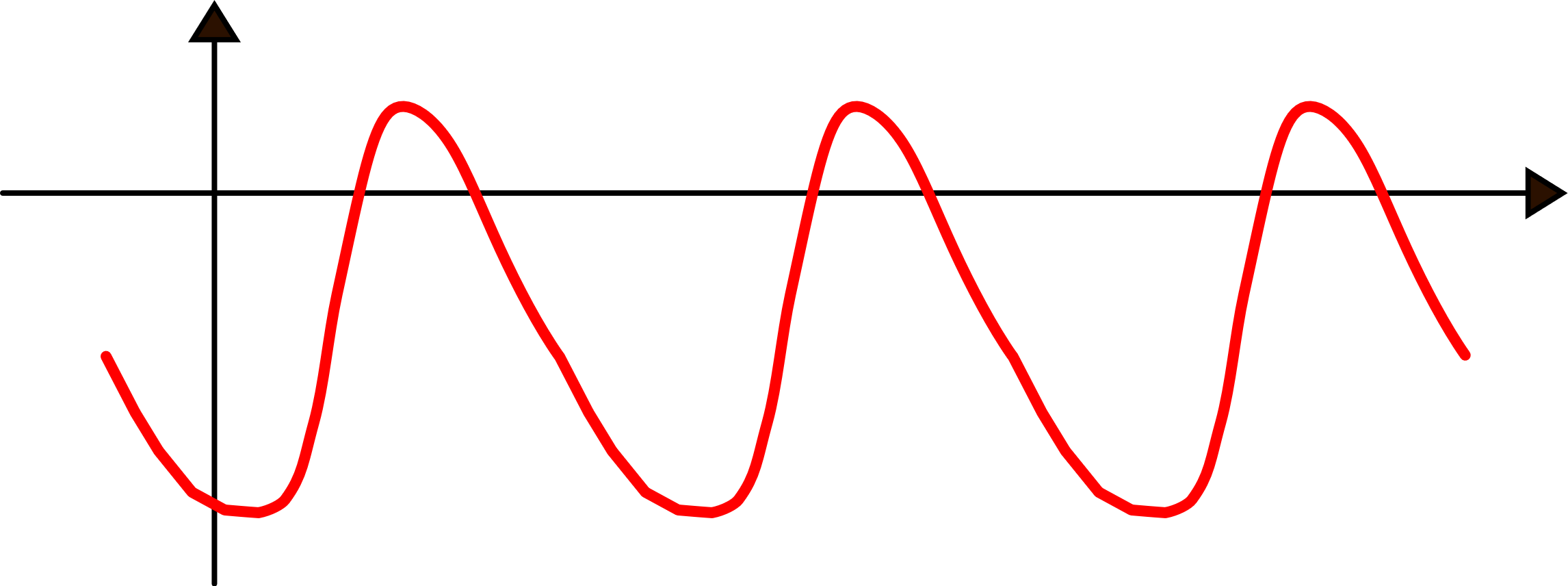 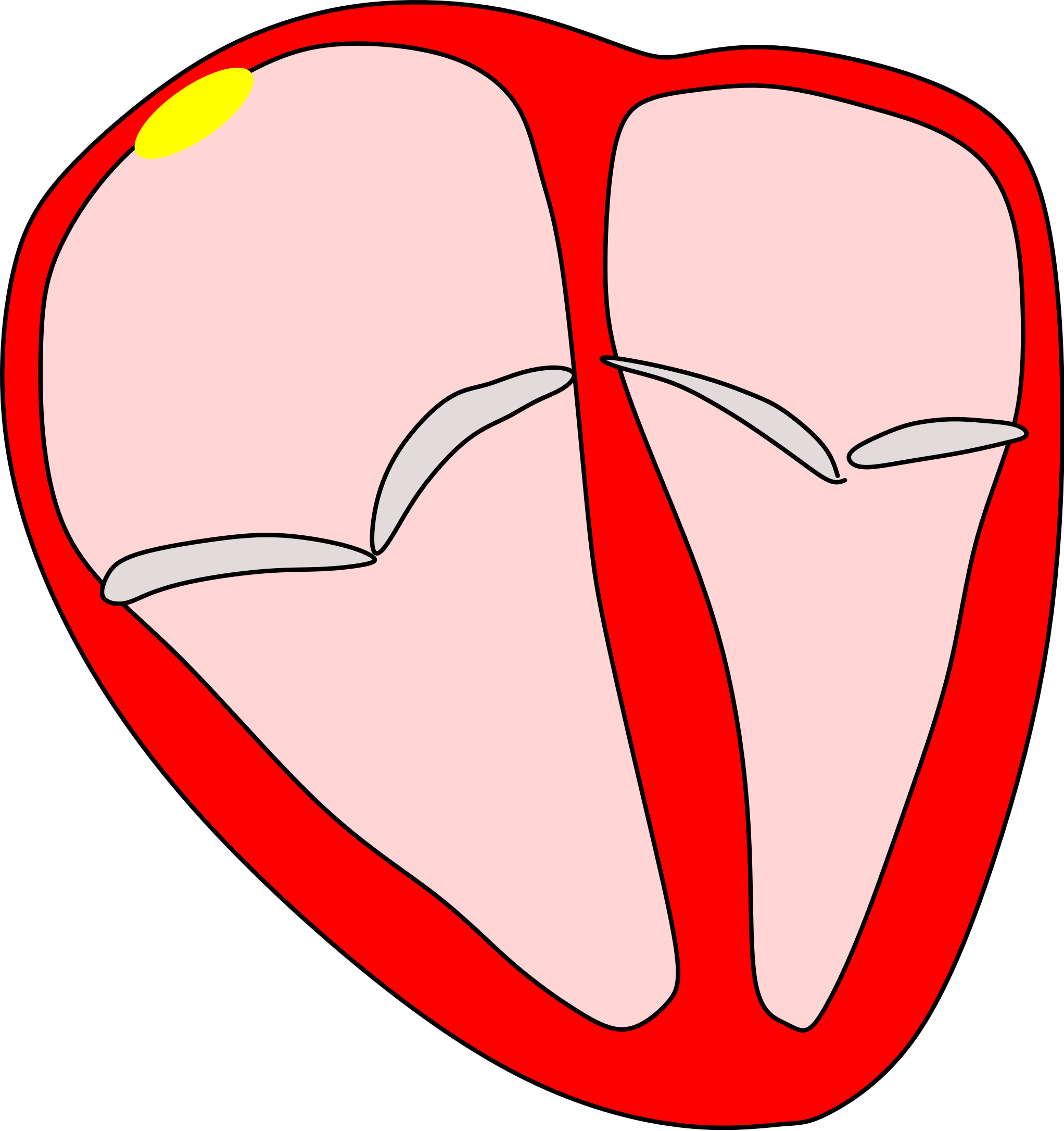 The oscillation frequency of the SA node sets the heart beating rate (BR). The SA is perfectly autonomous and does not require stimulations from nerves. 

However, the BR is affected by neurotransmitters released by nerves connected to the heart and by other molecules released in the blood stream by endocrine glands
P. Bruschi – Sensor Systems
17
Sensory neurons
Quantity to be sensed 
(light, temperature, molecules)
Example: Olfactory Sensory Neurons (OSN)
Cilia with receptors
 for different odorants
Odorant molecule
Dendrite-like
sensitive structures
Receptor
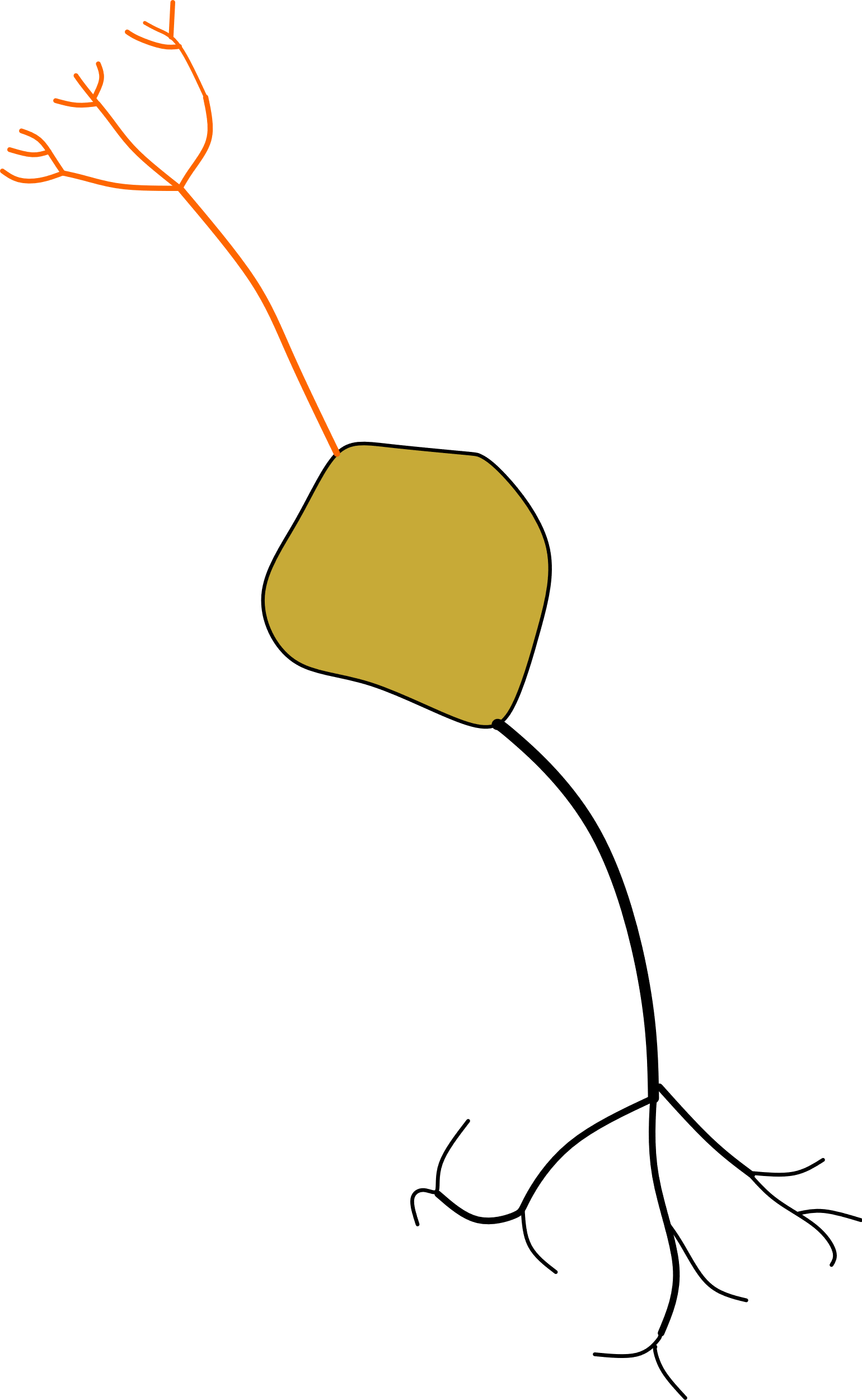 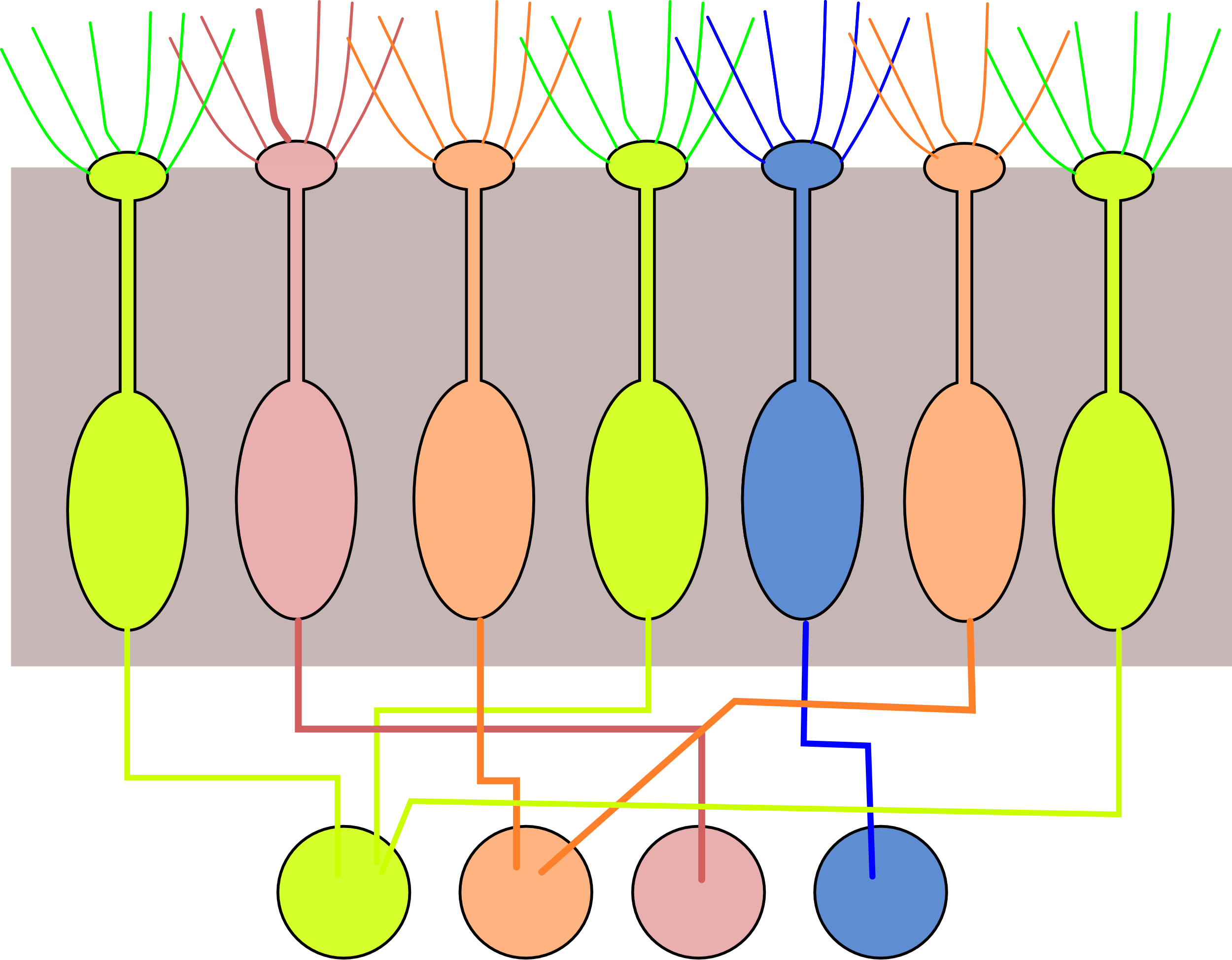 OSN: different colors represent different receptors
soma
action
potential
axons
axon
The frequency of firing is proportional to the odour intensity
Glomeruli (each glomerolus is connected to OSNs of the same type)
To olfactory nerve
P. Bruschi – Sensor Systems
18
Natural photoreceptors: the retina
cones (7 millions)
rods 150 millions
Cones have different response to different wavelengths.
object
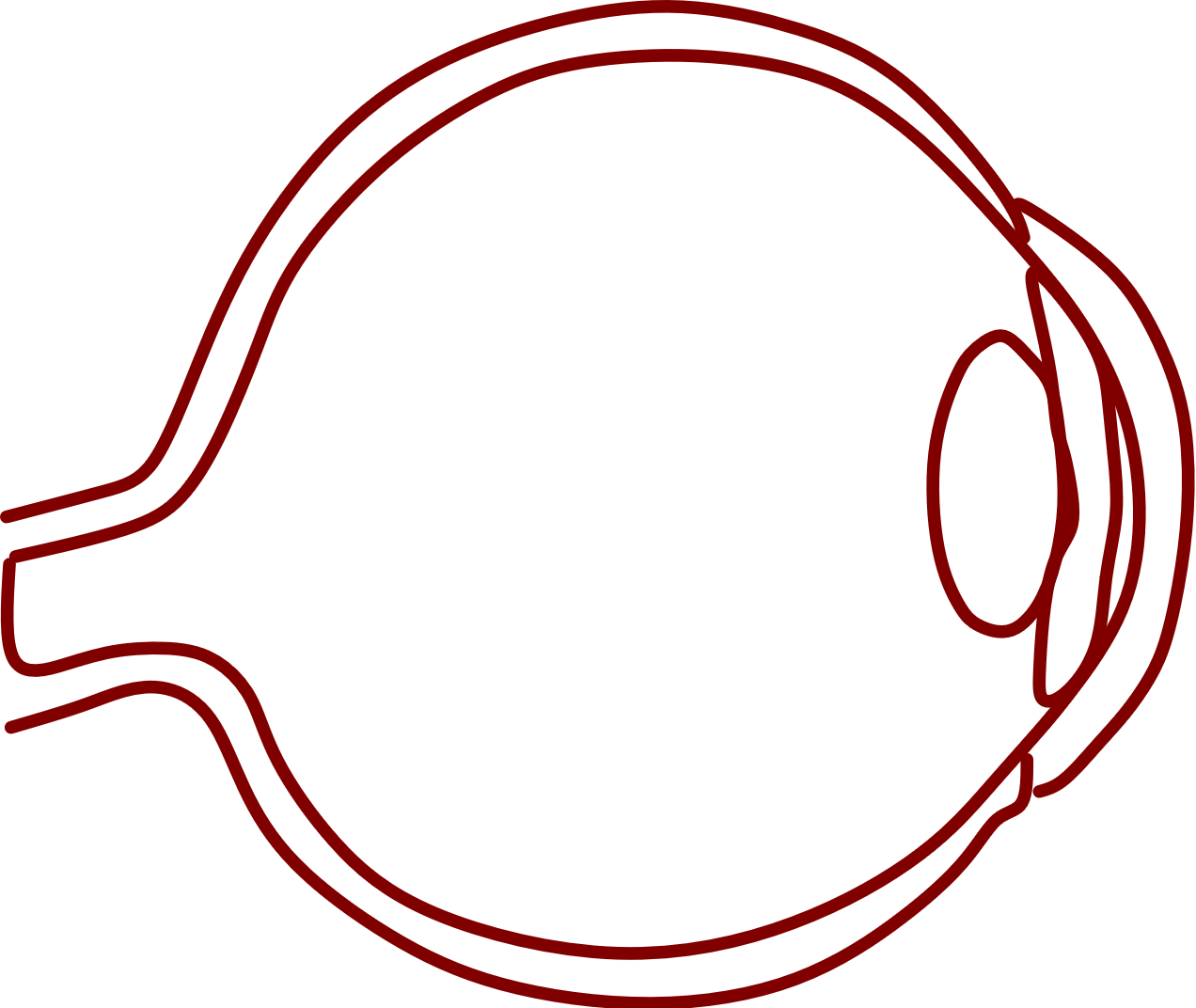 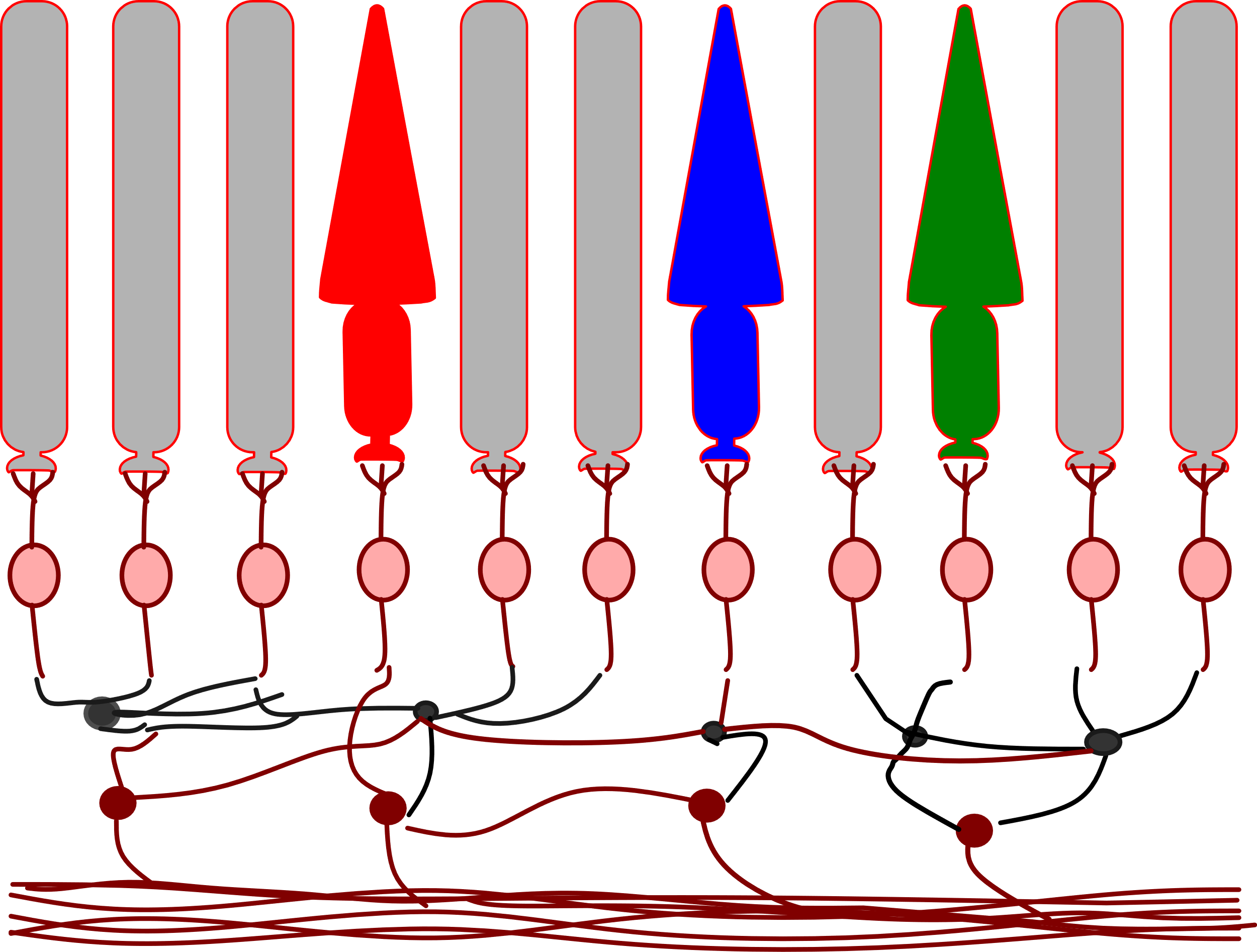 retina
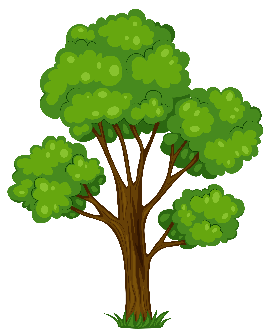 optical nerve
(1 million fibers)
to optical nerve
Interneurons 
(simple feature extraction)
light
P. Bruschi – Sensor Systems
19